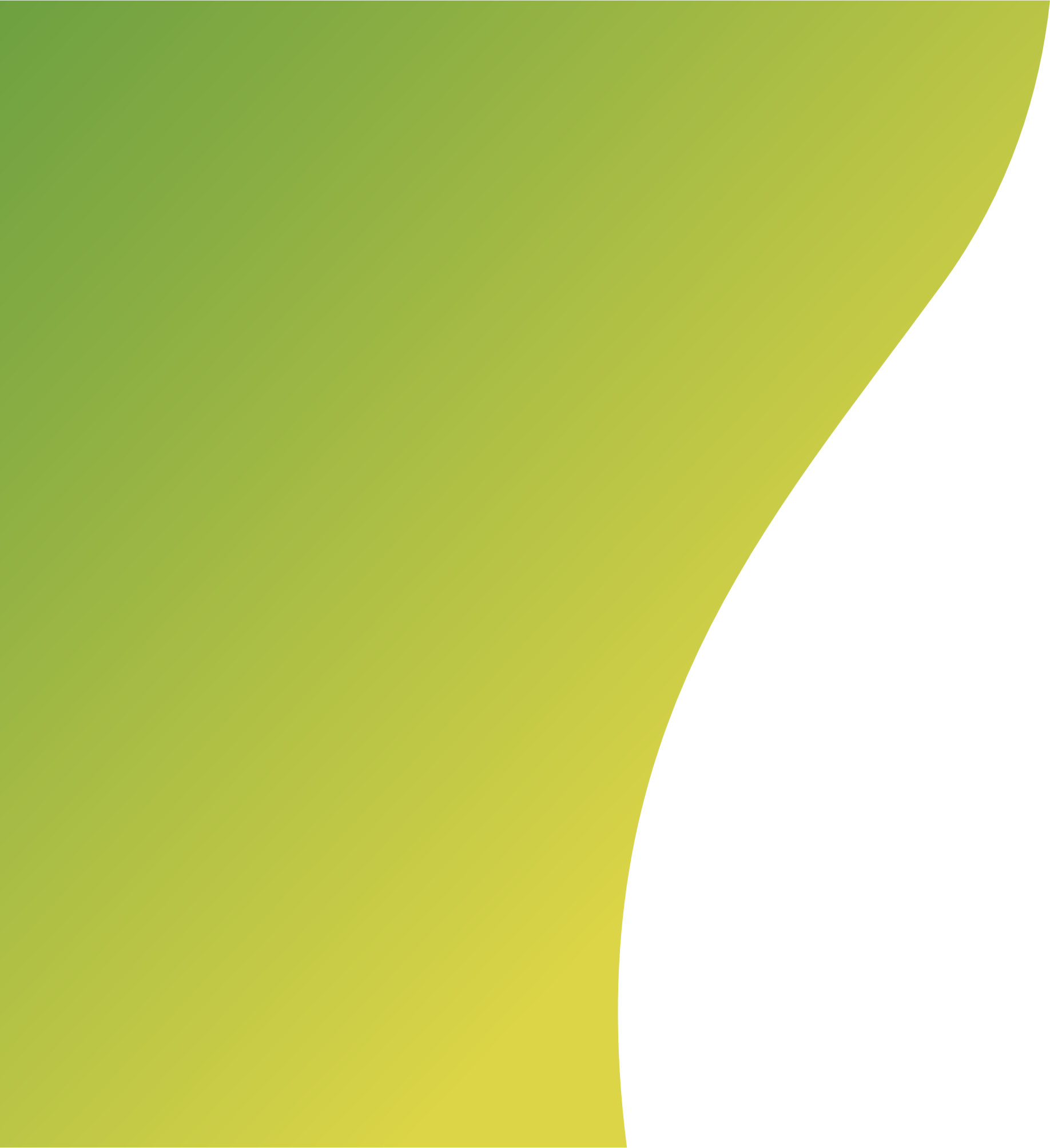 Редагування речень, у яких допущено граматичні помилки
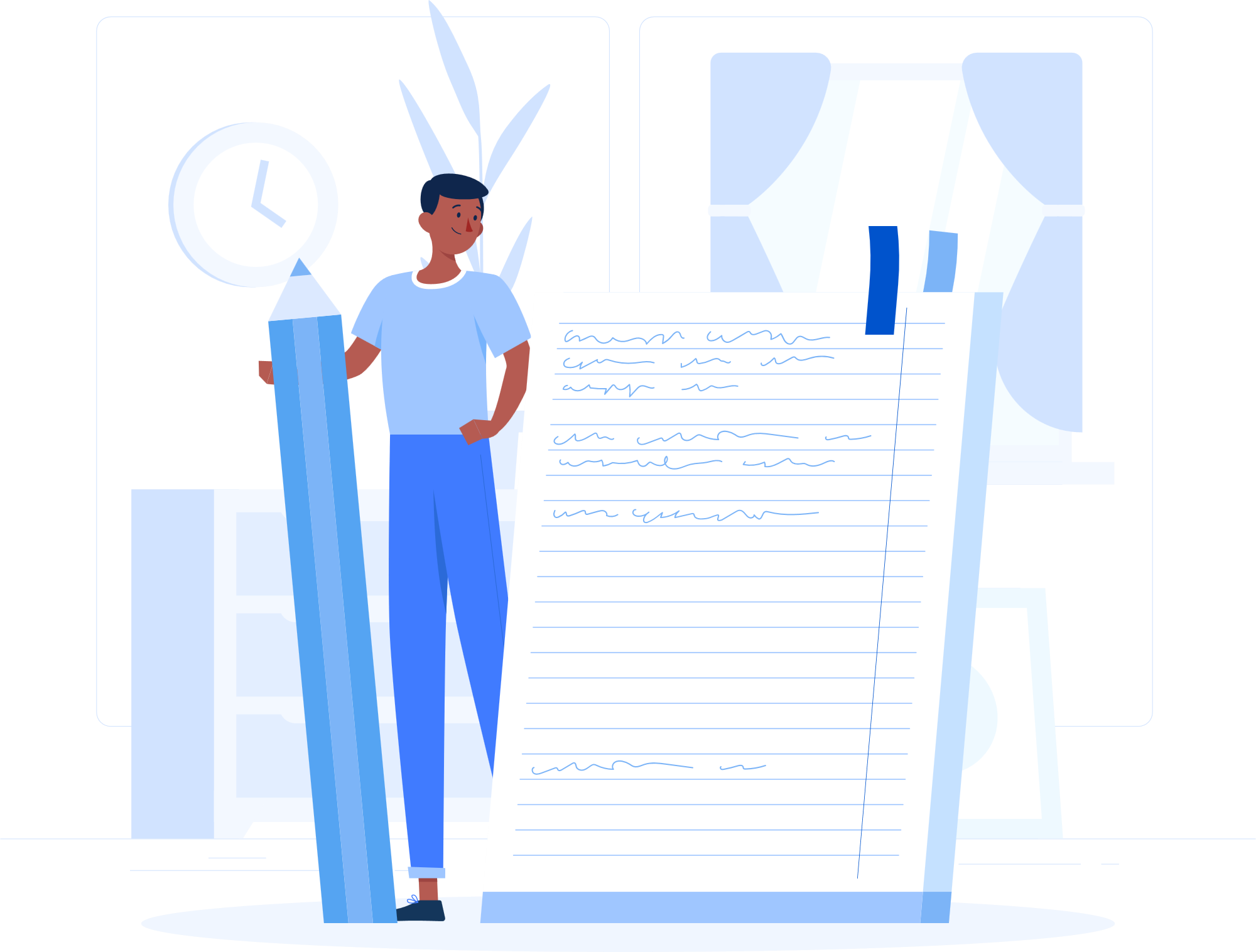 Агрегатор = aggregatio = накопичення
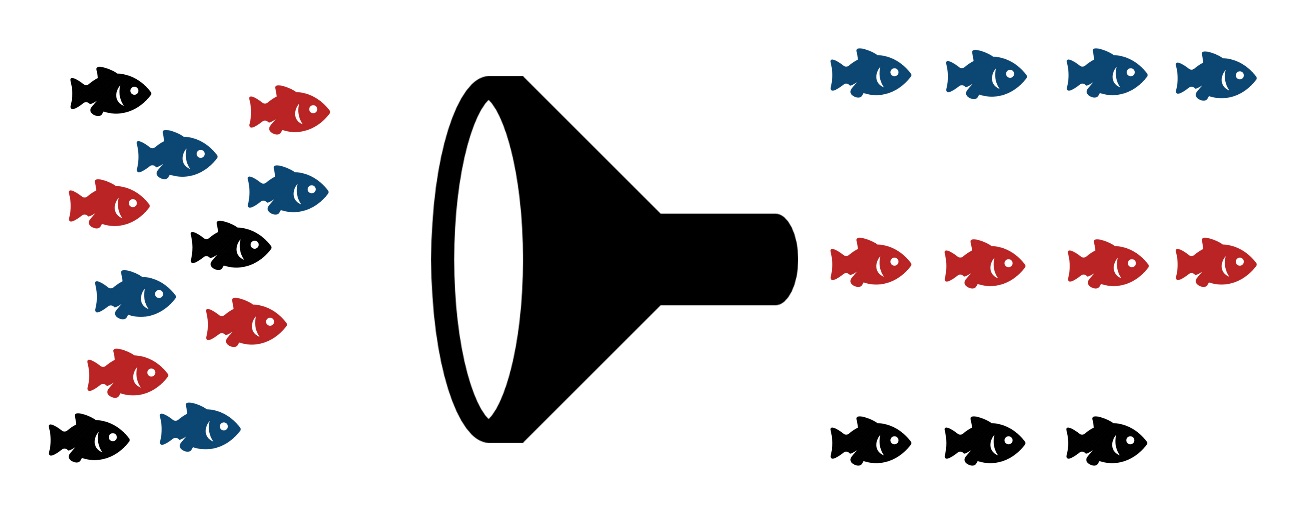 Агрегатор новин -
сайт, програма чи застосунок, який автоматично збирає і структурує новинні повідомлення з різних інформаційних джерел (інтернет-ЗМІ, інформаційних агентств, блогів тощо).
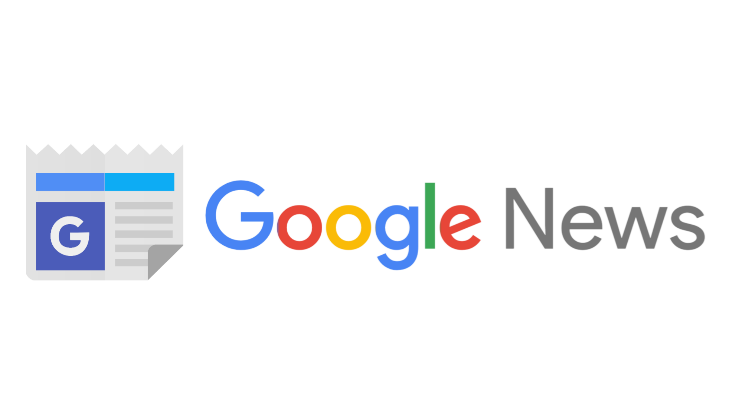 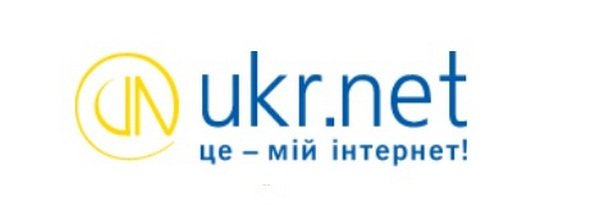 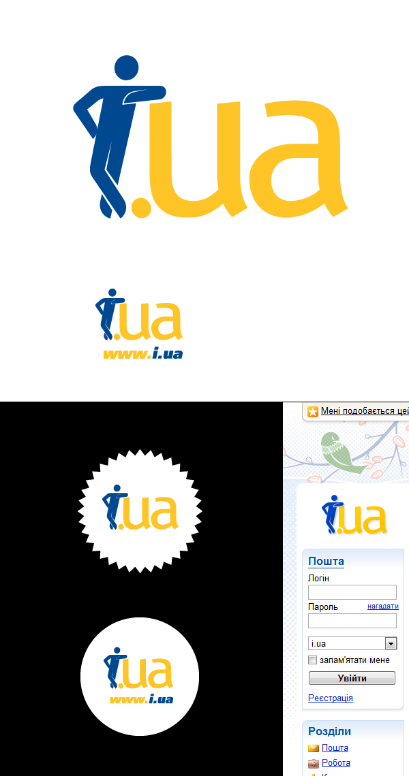 Агрегатори новин
Вправа «Досліджуємо агрегатори новин»
Завдання:
Зайти на сайт новинного агрегатора.
Окреслити тематику новин, опублікованих тут.
Визначити мінуси цього новинного агрегатора.
1
2
3
Результат — плакат із назвою агрегатора новин, тематикою та мінусами, що буде зрозумілий без додаткових пояснень.
Заголовок новини:
Батькам та вчителям заборонили лаяти і бити дітей
Батькам та вчителям заборонили лаяти і бити дітей
У Франції ухвалено закон, що забороняє дорослим застосовувати з виховною метою насильство до дітей. Тепер батьки і вчителі не зможуть не тільки бити і шльопати дітей, а  й ображати і принижувати їх.
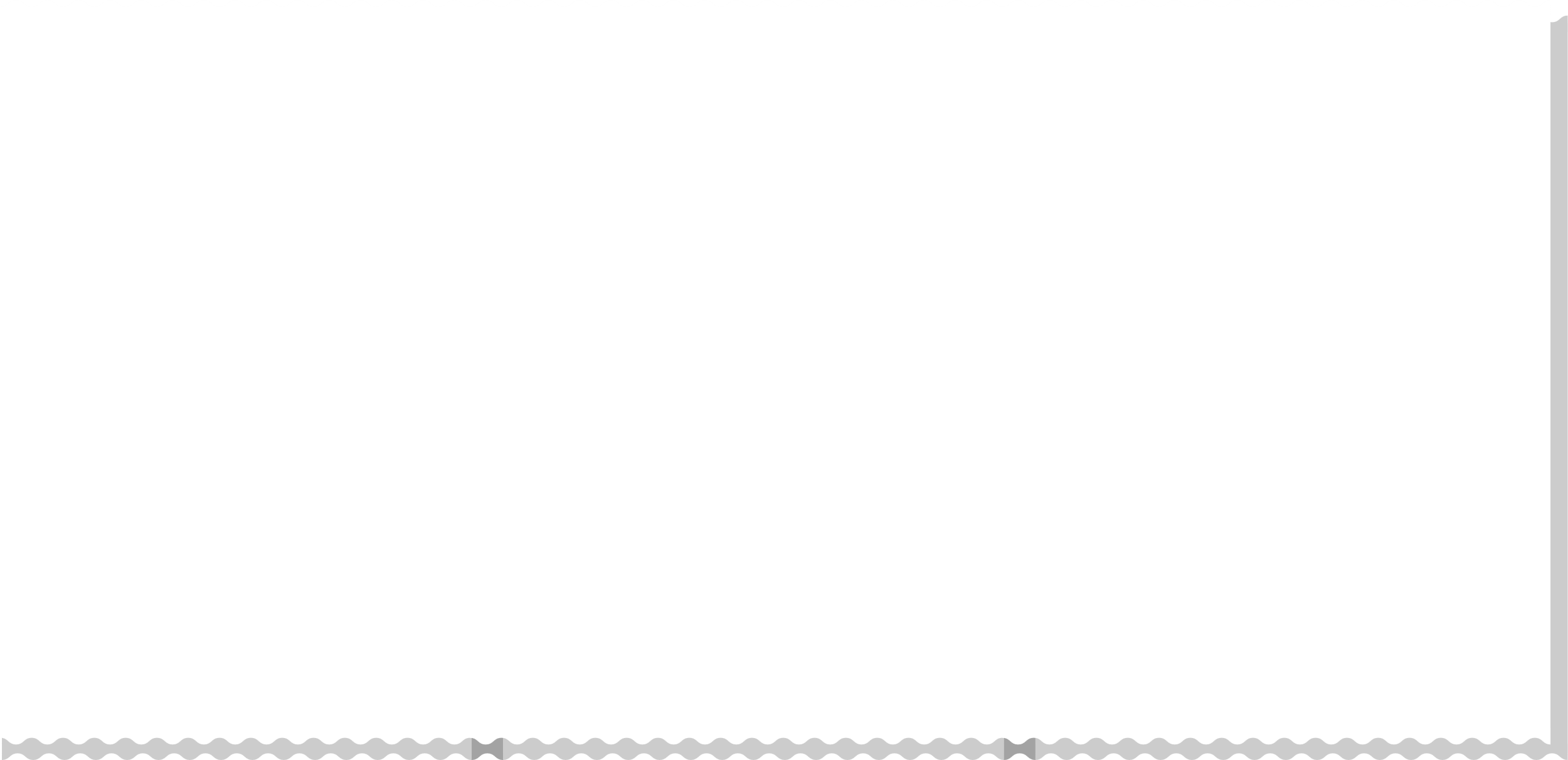 Парламент одностайно проголосував за такі нововведення. Закон набере чинності відразу після публікації в офіційному державному віснику, пише Euronews.
Так, у статті цивільного кодексу, яку у Франції зачитують під час реєстрації шлюбу, з’явилася приписка про те, що «батьківські повноваження здійснюються без застосування фізичного або психологічного насильства». Ця ж фраза буде написана на першій сторінці медичної картки кожної дитини.
У документі чітко не прописано, яке покарання чекає на порушників: це вирішуватиме суд у кожному конкретному випадку. Втім, на думку фахівців, цей закон допоможе і батькам. Адже, піднімаючи руку на дитину, вони завдають шкоди своєму авторитету в її очах.
Дотепер закон у Франції захищав дітей від жорстокого поводження, але допускав тілесні покарання з виховною метою. Ухваленню повної заборони довго чинили опір консерватори. За даними неурядової організації «Дитячий фонд», близько 85% французьких батьків шльопають дітей з виховною метою.
Отже, Франція стала 56-ю країною у світі, яка відмовилася від права батьків на «корекцію поведінки» своїх чад. Першою країною, що заборонила тілесні покарання дітей, стала Швеція — вона ухвалила відповідний закон у 1979 році. Сьогодні залишаються чотири країни ЄС, де фізичні покарання обмежено, але не заборонено повністю: Велика Британія, Бельгія, Чехія і Словаччина.
Джерело: https://zib.com.ua/ua/138445-batkam_ta_vchitelyam_zaboronili_layati_i_biti_ditey_.html
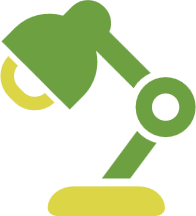 ДОМАШНЄ ЗАВДАННЯ
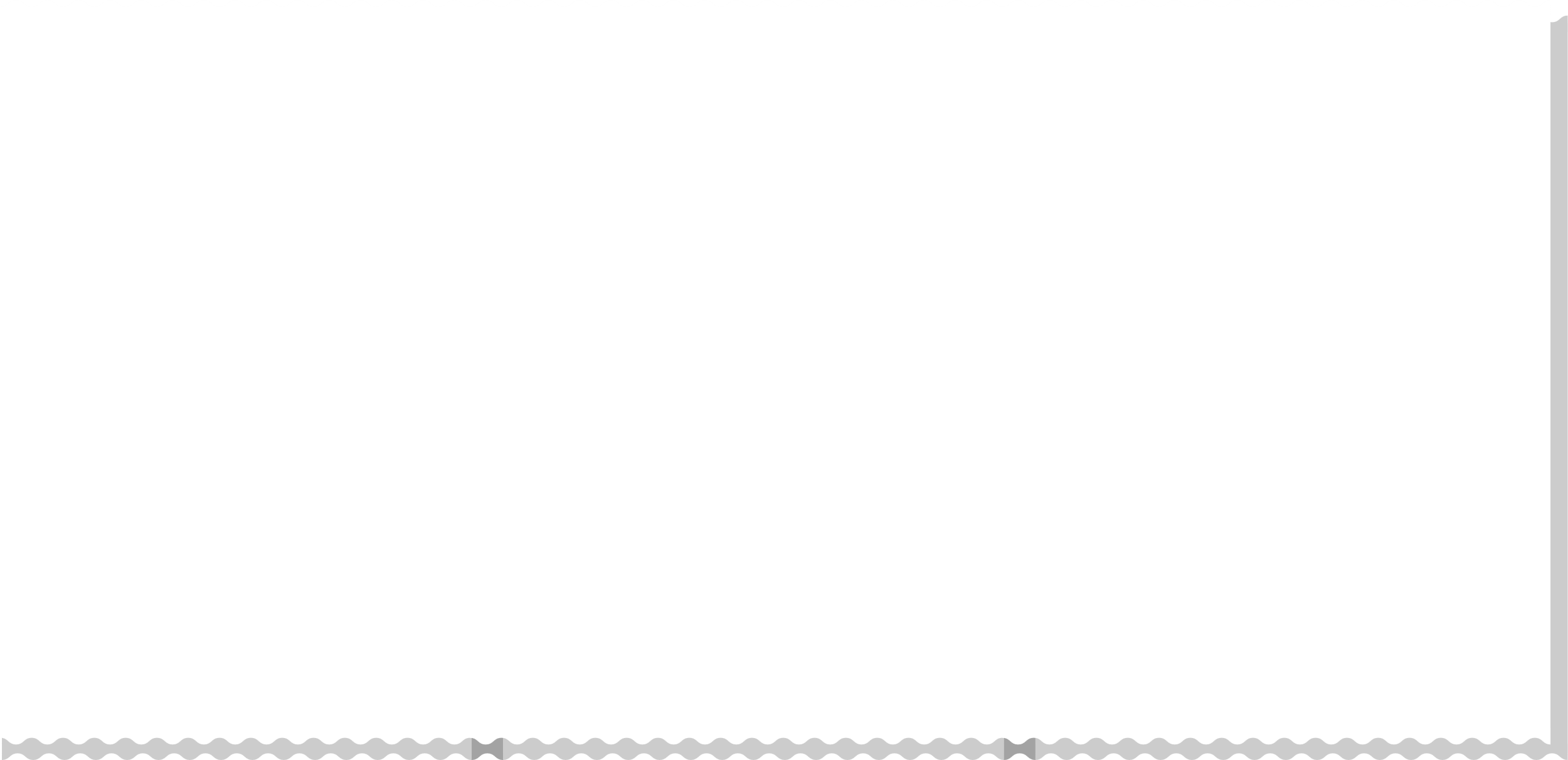 Написати короткий текст «5 правил для розміщення новин на агрегаторі Ukr.net (або Google News)». Кожне правило в ньому має бути записане у вигляді складносурядного речення.